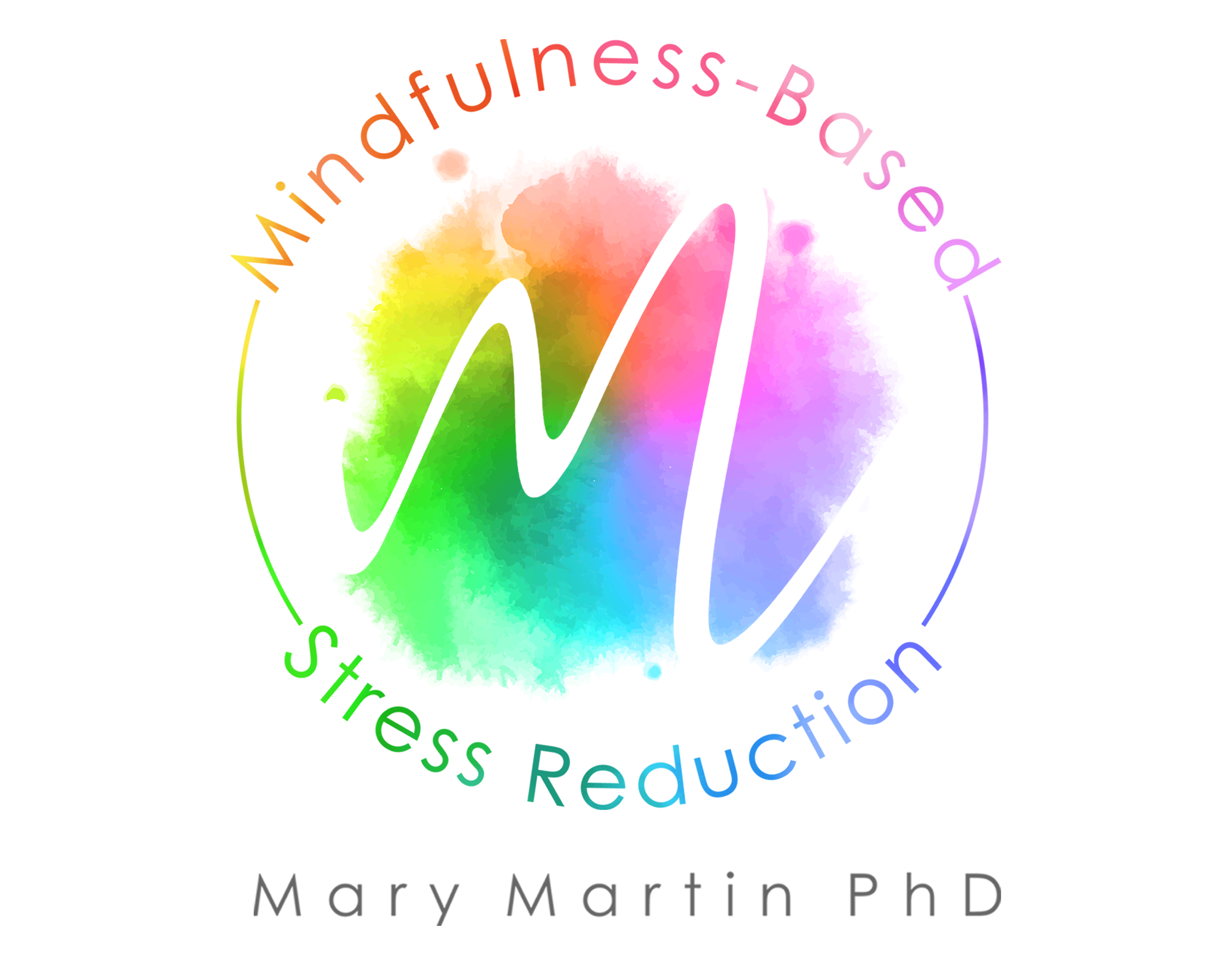 MBSR Week Five
Communication Calendar
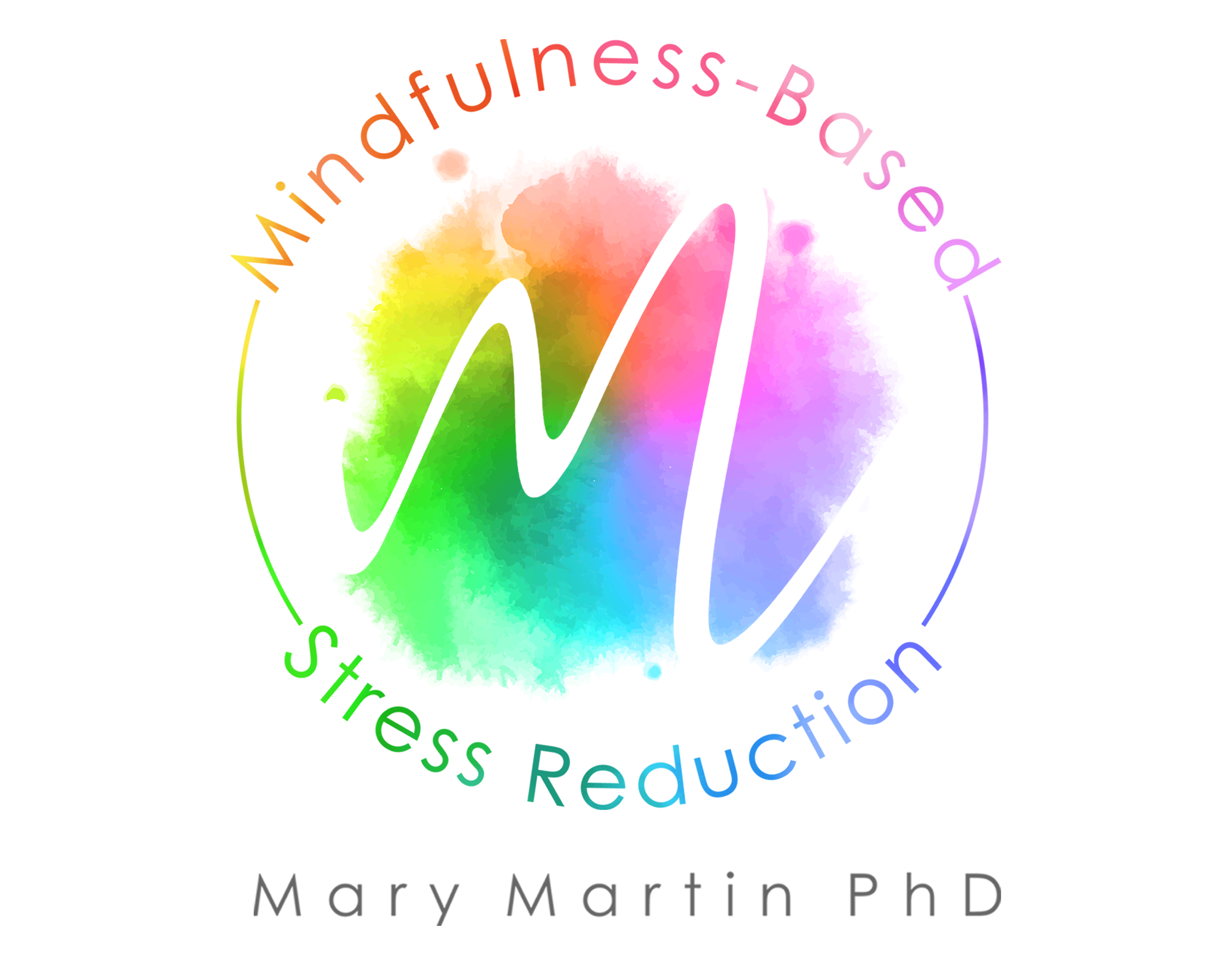 MBSR Week Five 
Difficult Communication Calendar